Действия педагога в случаях проявлений травли обучающимися
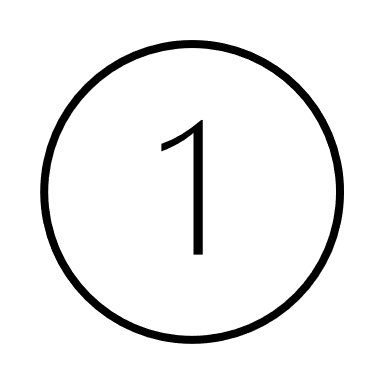 Не игнорировать и не преуменьшать значение
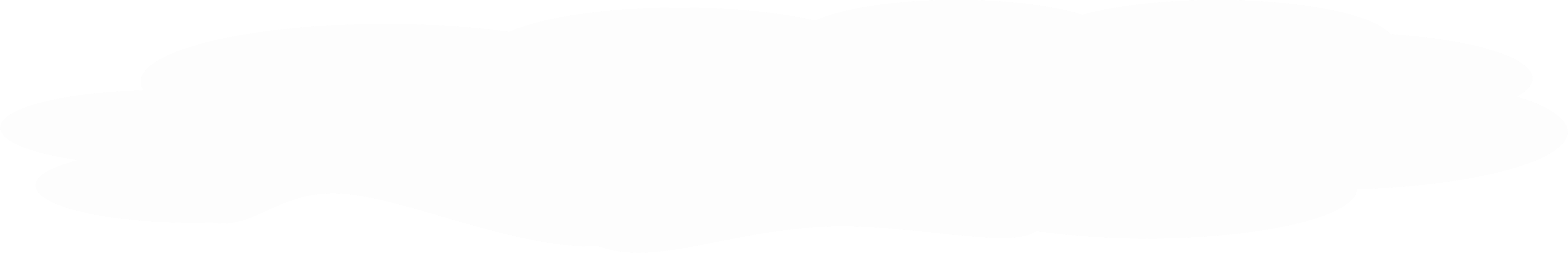 Педагог должен немедленно обратить внимание, принять соответствующие меры, начать вести дневник инцидентов, в котором будут зафиксированы все случаи и письменные пояснения сторон.
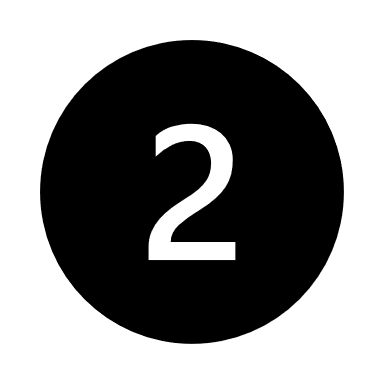 Занять четкую и ясную позицию
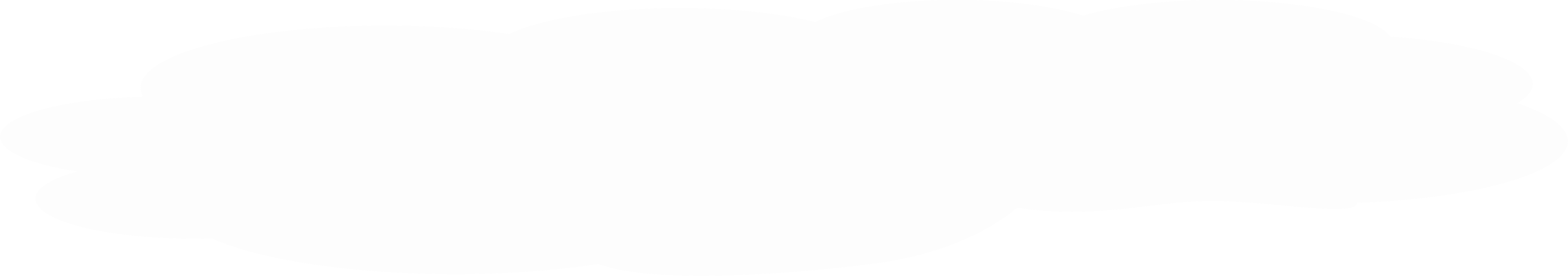 Преподаватель должен четко и однозначно выразить свою позицию о недопустимости травли, тем самым показывая агрессору и окружающим необходимость изменений в поведении и отношении к ситуации.
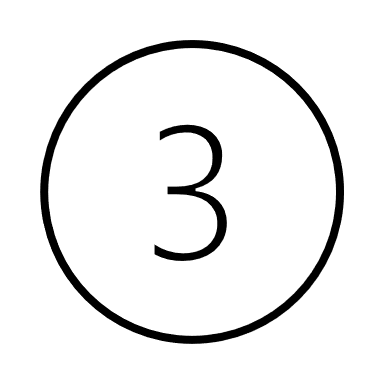 Организовать беседу с классом
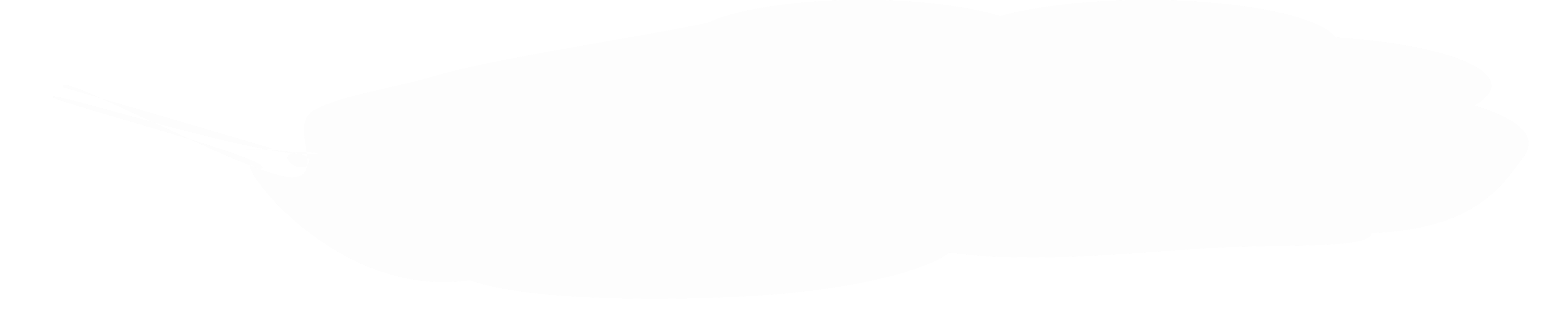 Класс всегда лучше преподавателя информирован о происходящем, поэтому прямой разговор о наличии проблемной ситуации снимет покров "тайны" и даст сигнал о неприемлемости травли.
Действия педагога в случаях проявлений травли обучающимися
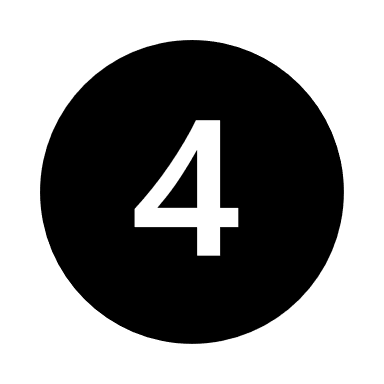 Информировать педагогический состав
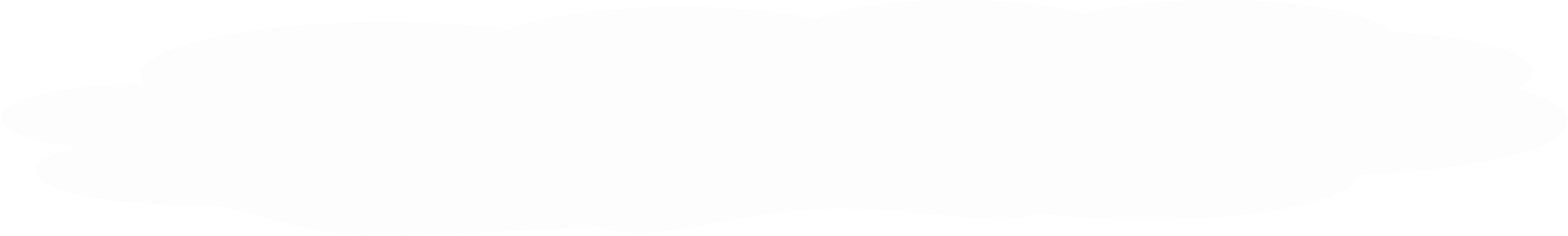 Педагогический состав должен быть осведомлен о наличии проблем с травлей и взять ситуацию под контроль. В особо сложных случаях необходимо обратиться за помощью извне.
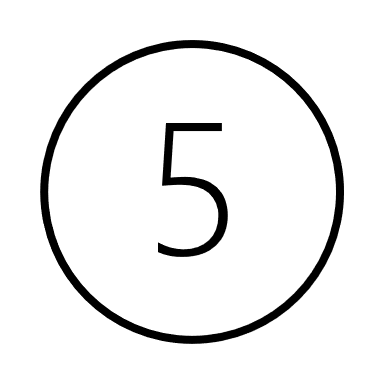 Провести индивидуальные беседы с участниками травли
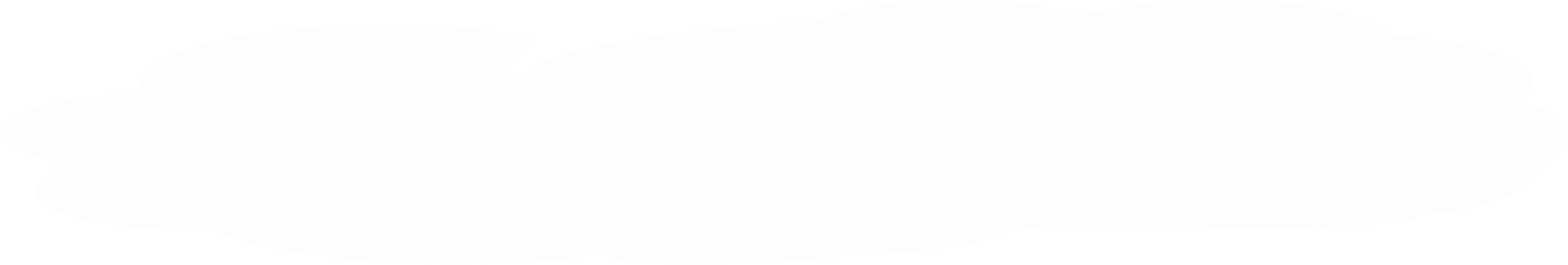 Необходимо провести индивидуальные беседы с агрессором и жертвой, чтобы выяснить мотивы и передать информацию о неприемлемости такого поведения, а также чтобы выяснить подробности ситуации, оказать помощь и поддержку.
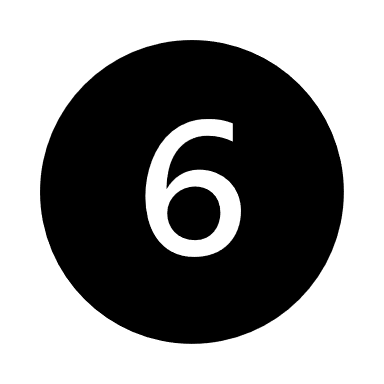 Пригласить родителей на беседу
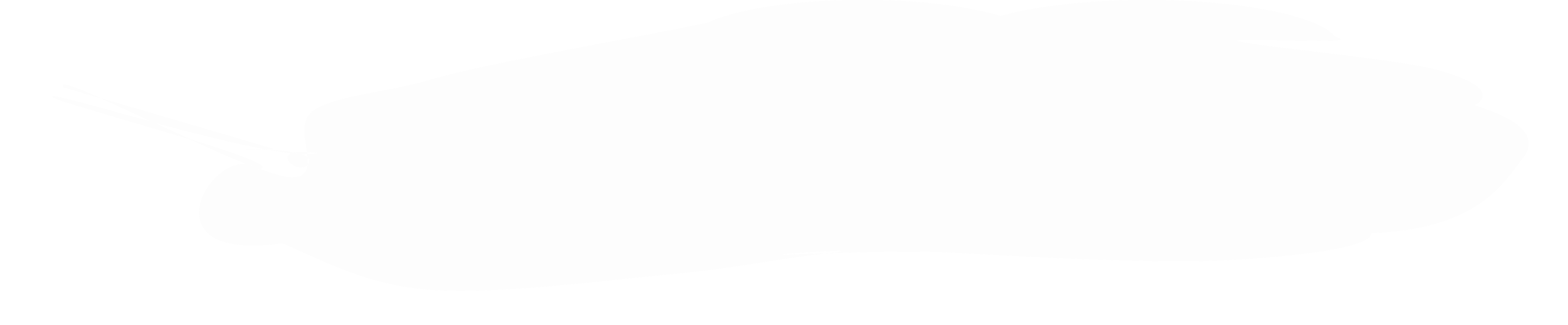 Важно вовлечь родителей в решение ситуации, обсудить с ними, какие есть тревожные сигналы, свидетельствующие о травле, и какими могут и должны быть стратегии реагирования.